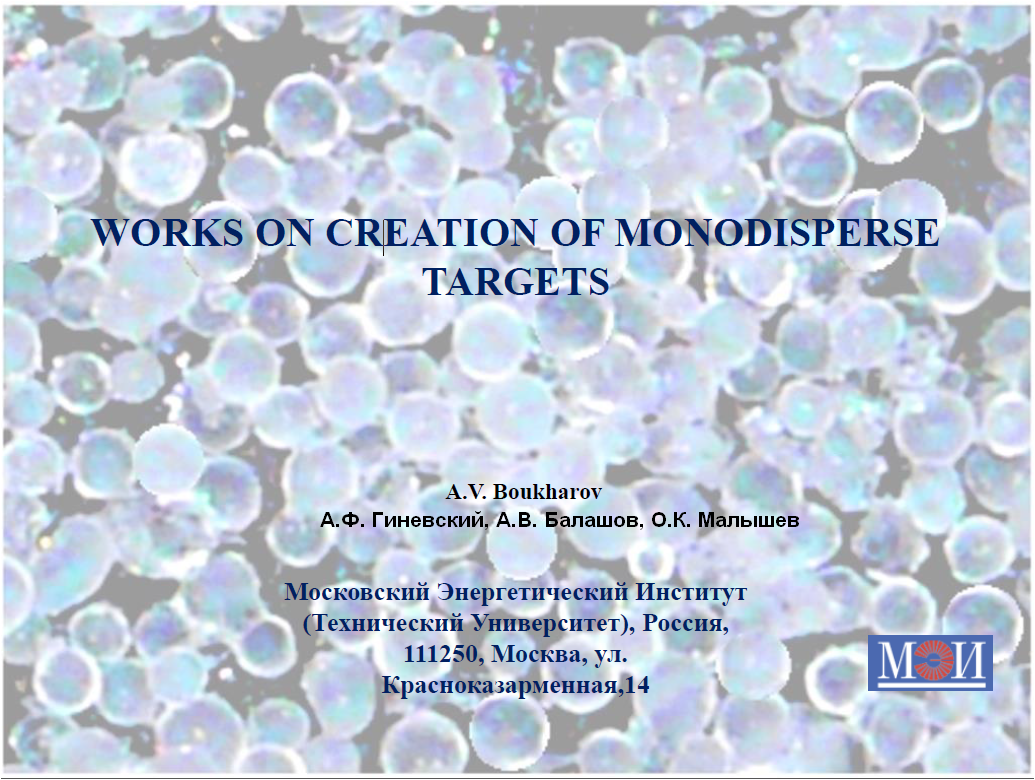 Parameters of the pellet target for PANDA
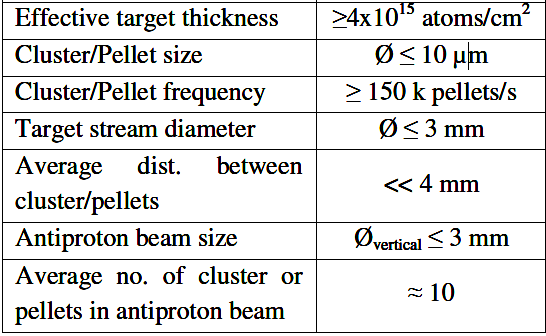 Main requirement σR/R   and   σv/V < 0.01%
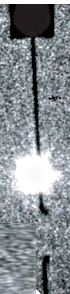 Generation of Monodisperse 
Sprays in Gas 
Streams
Alfonso M. Gañán-Calvo
Action of the laser on a jet – thermocapillary instability
Rayleigh disintegration
σV/V < 0.01%
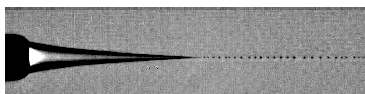 σV/V = 4-10  %
σR/R = 6  %
σR/R <0.01%
VOLUME 80, PHYS I CAL RE V I EW LETTERS  1998
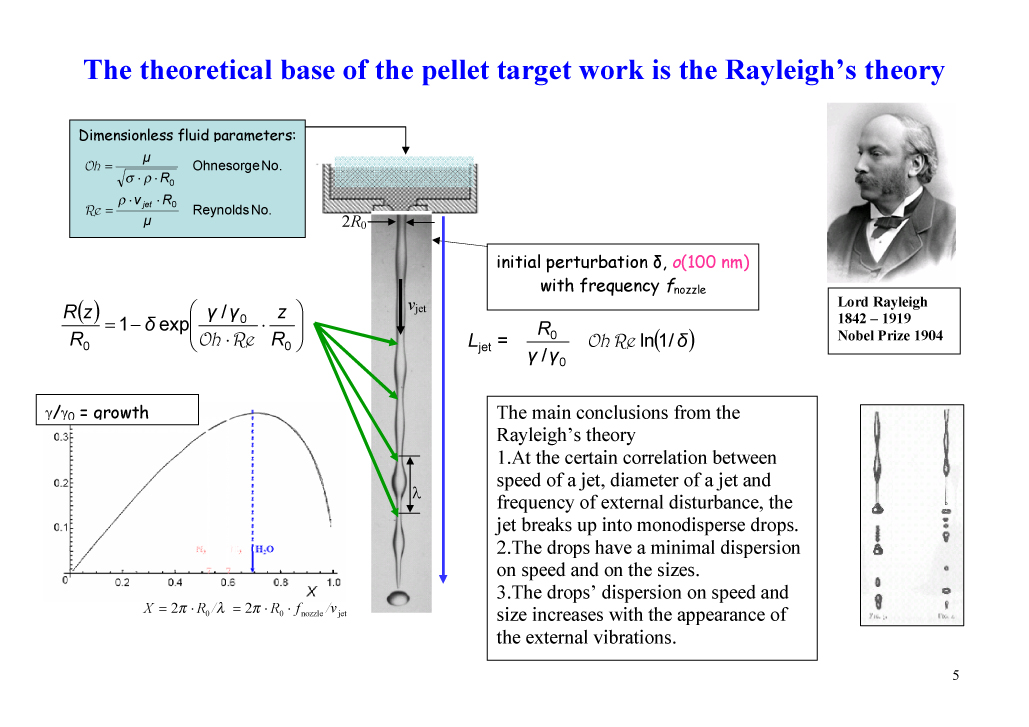 Longitudinal and cross instability of a drop stream
Longitudinal instability
Cross instability
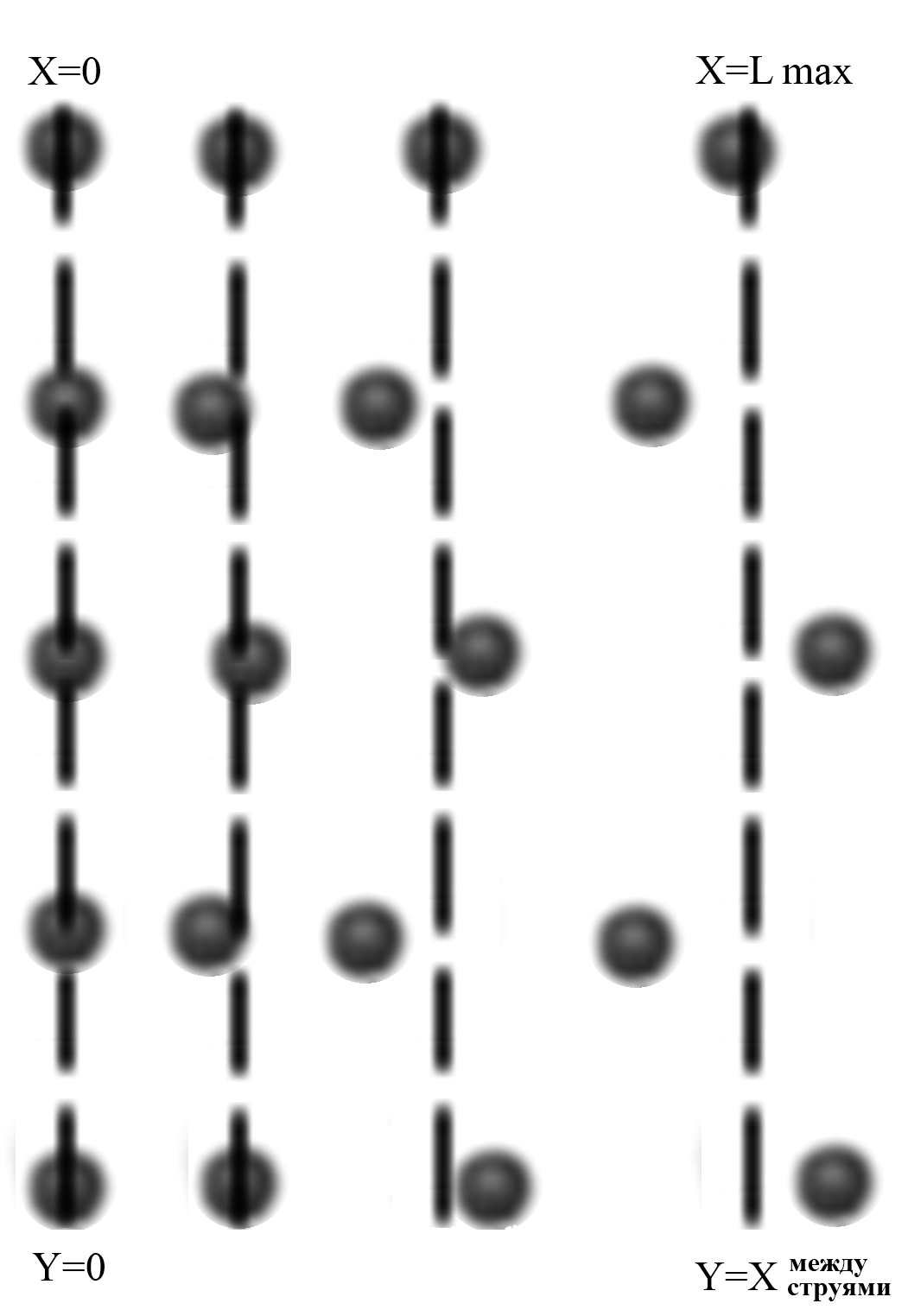 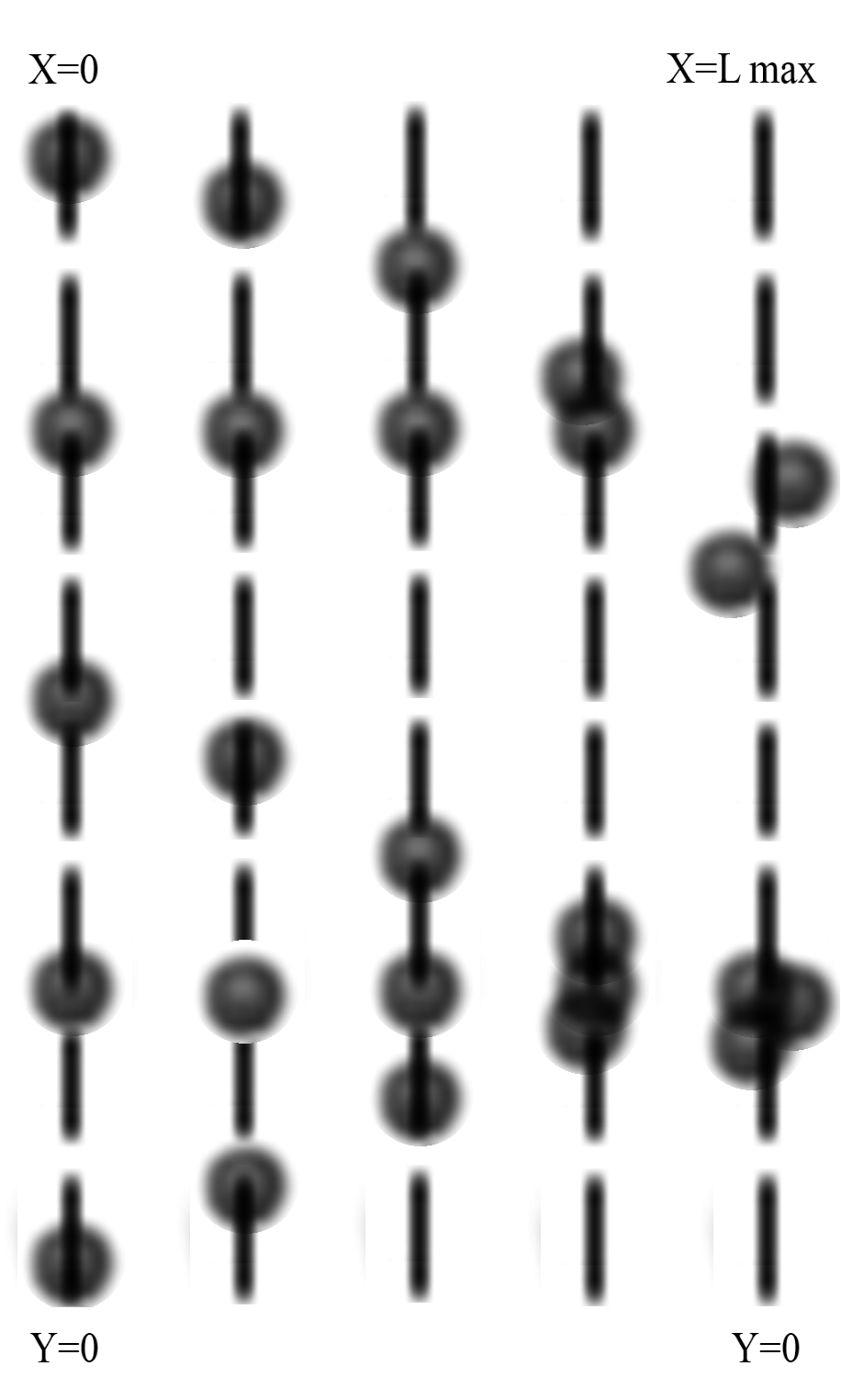 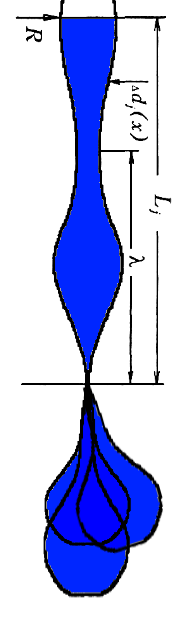 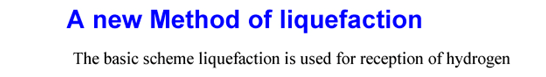 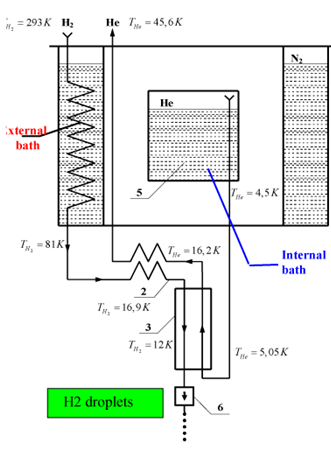 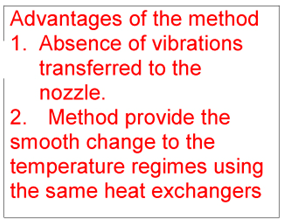 WASA Pellet
 Target
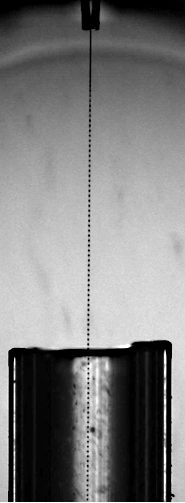 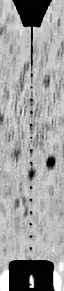 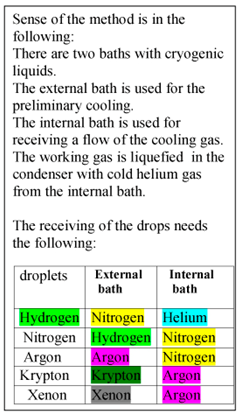 Main experimental results of 2005-2010.
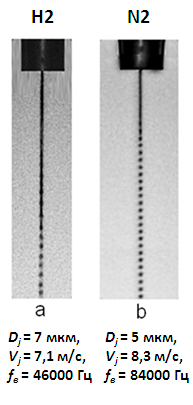 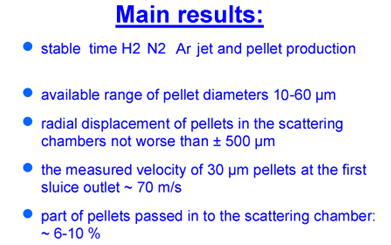 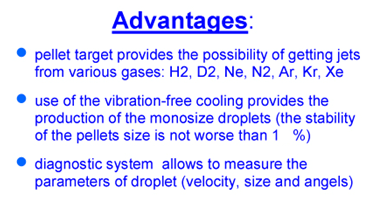 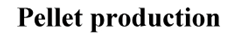 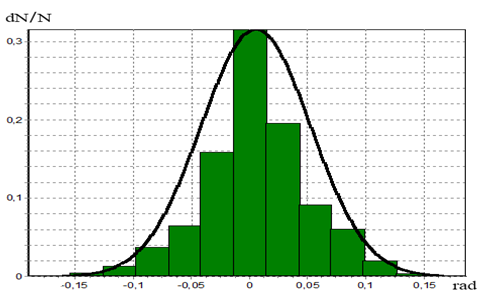 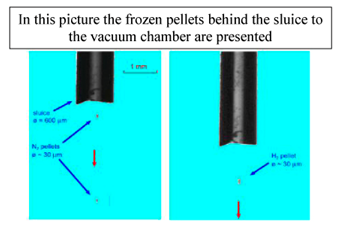 σφ = 0,0047 рад
WASA Pellet  Target
σφ = 0,006 рад
MAIN RESEARCH AREAS 2010 - 2015

1. Creation of mono jets generators and generators of many jets 
    for low and high work temperatures 
2.Creation of the measure methodic and software for 
    determination of drops parameters online 
3. Development of thermodynamic model of thermophysical 
    processes, which take place during getting the cryogenics 
    corpuscular targets 
4. New metal targets 
5. Researhes of monodispersity limit
EXPERIMENTS ON DETERMINATION OF MONODISPERSE LIMIT
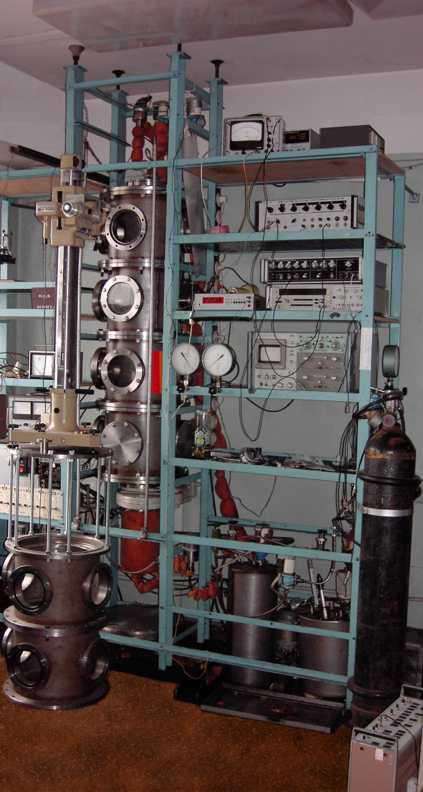 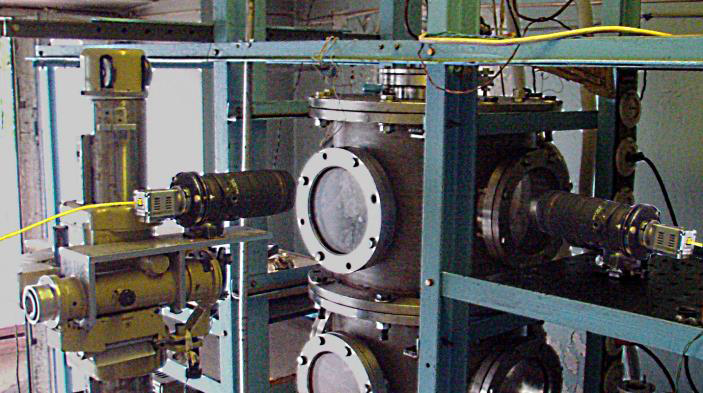 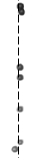 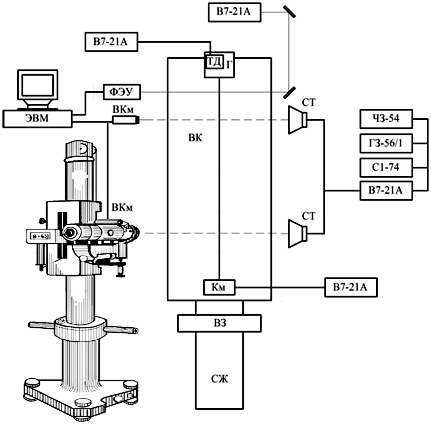 σ0Y ≈ σ0X ≈ 1∙10-3 %
GENERATORS OF MONODISPERSE DROPS, CREATED IN MPEI
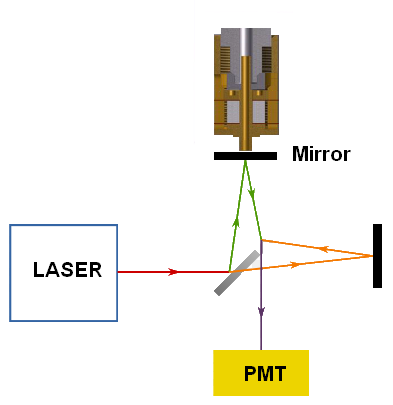 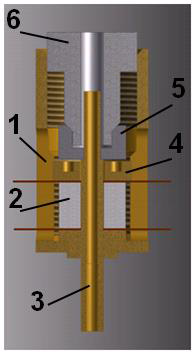 The amplitude of fluctuations from frequency is measured with the use of the interferometer.
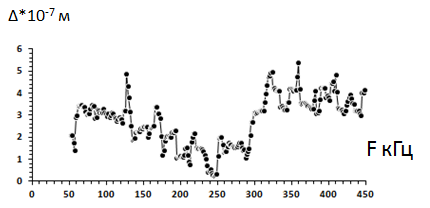 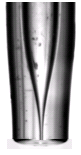 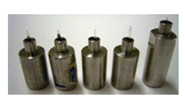 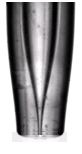 METHODIC AND SOFTWARE FOR DETERMINATION OF DROPS PARAMETRS ONLINE, MADE IN MPEI
Main techniques
Video camera (bad time resolving)
Doppler method (the big cost, impossibility to carry out an adjustment, difficult focusing)
The linear camera (impossibility to carry out an adjustment, difficult focusing)
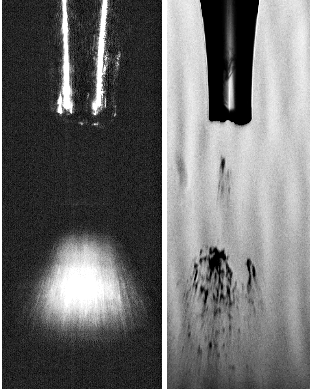 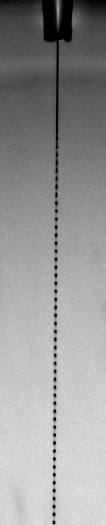 The technique by definition of characteristics of monodisperse drops is developed: lengths of not broken up part of a jet, drops speed ,  drops size , forms of drops, speeds of a jet, a surface form to a jet
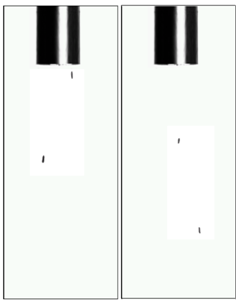 New technique 
Good time resolving,
Small cost, 
Possibility to carry out an adjustment
Simple focusing
METHODIC FOR DETERMINATION OF DROPS PARAMETRS ONLINE, MADE IN MPEI
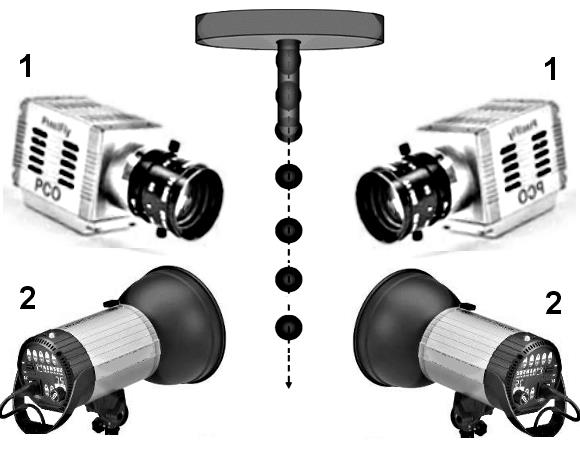 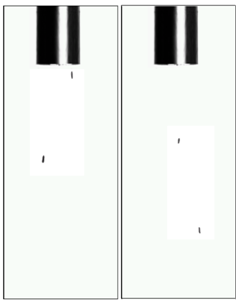 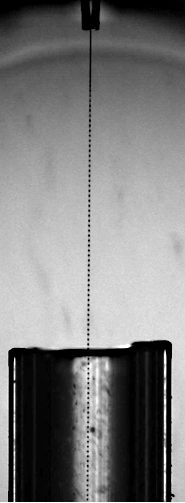 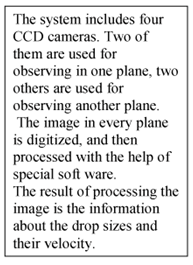 σV /V <1%
σR /R <1%
σφ = 0,003 рад
SOFTWARE FOR DETERMINATION OF DROPS PARAMETRS ONLINE, MADE IN MPEI
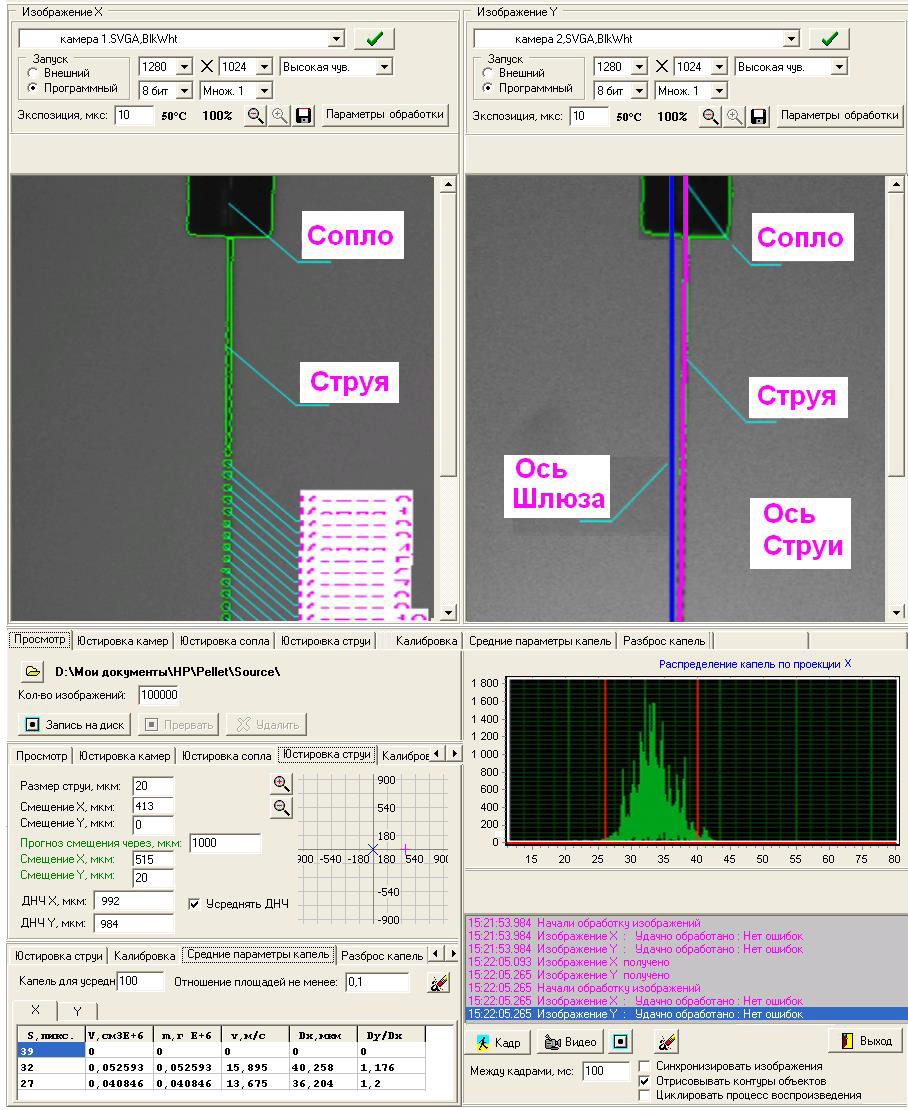 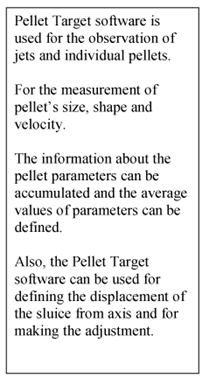 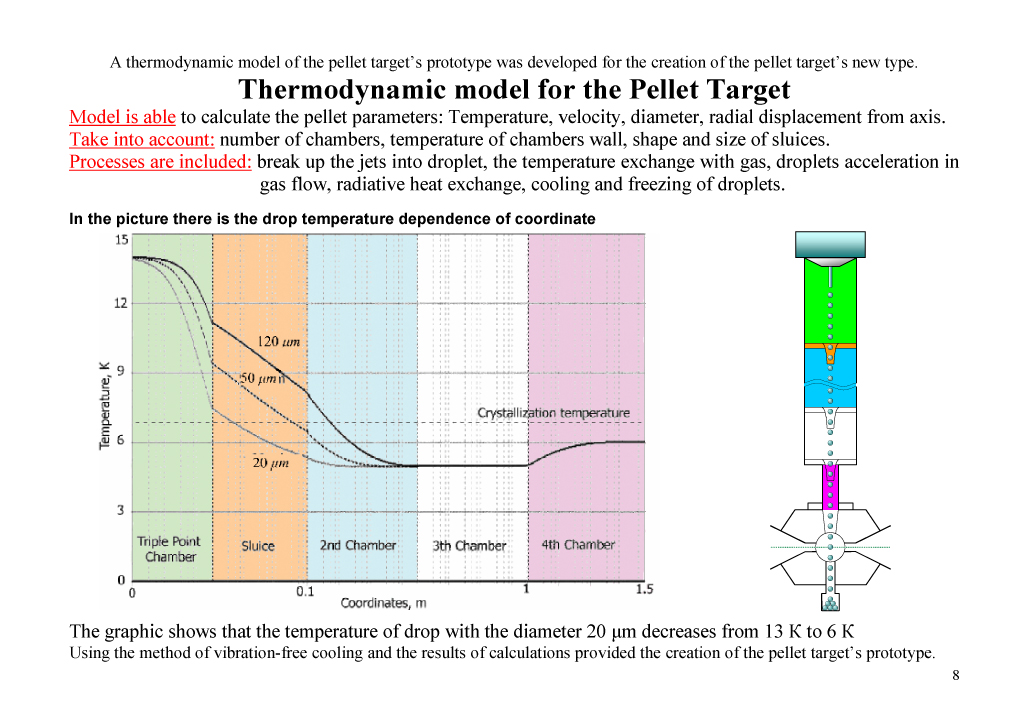 NEW TYPE OF METAL TARGETS
1. Do not need cooling 
2. It is possible to get monodisperse granules with D= 0,003-1,5 мм from different metals (Li, Pb, Sn, Sb, Zn, Al, Cu, Au, Ag до U) ant their alloys. Dispersion of drops diameters and speed is less than 1%.
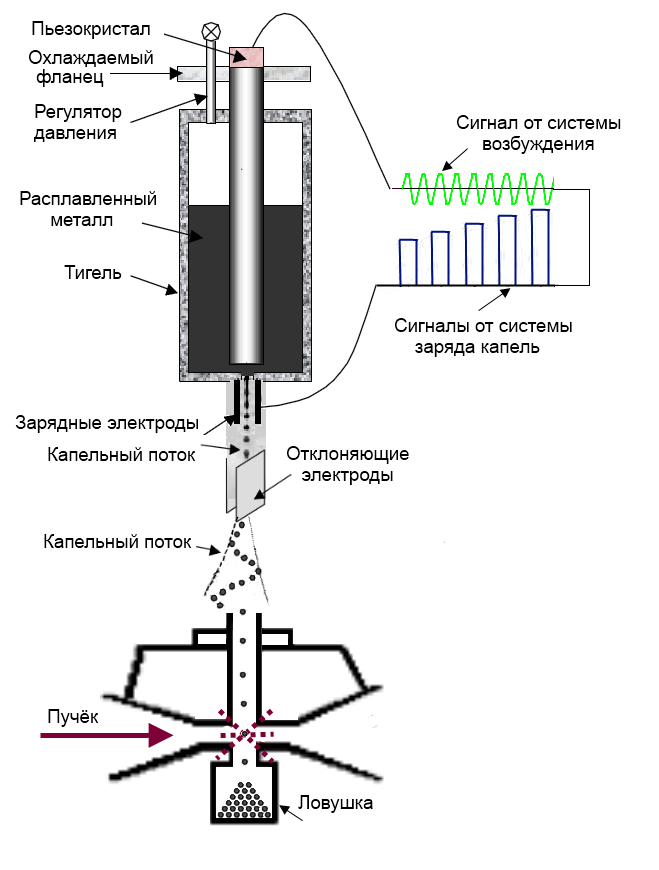 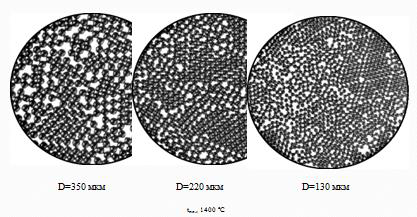 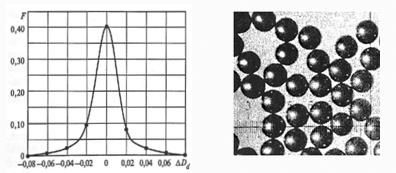 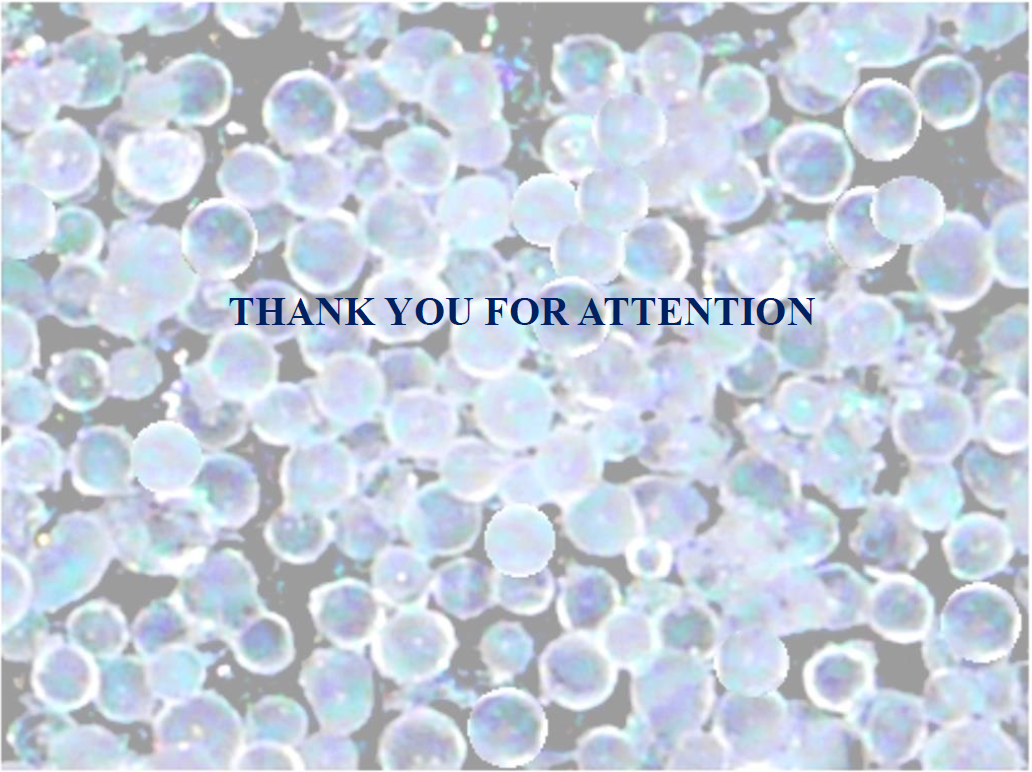